CẬP NHẬT KIẾN TRÚCCHÍNH QUYỀN ĐIỆN TỬ TP. HỒ CHÍ MINH THEO KHUNG KIẾN TRÚC CHÍNH PHỦ ĐIỆN TỬ VIỆT NAM, PHIÊN BẢN 2.0
NỘI DUNG
I. KIẾN TRÚC CHÍNH QUYỀN ĐIỆN TỬ TP.HCM II. NỘI DUNG CẬP NHẬT KIẾN TRÚC CQĐT TP.HCM 
III. KẾ HOẠCH TRIỂN KHAI THỰC HIỆN
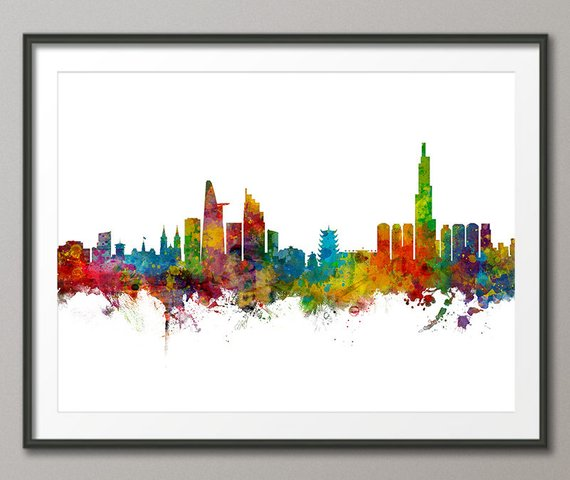 I. KIẾN TRÚC CHÍNH QUYỀN ĐIỆN TỬ TP.HCM
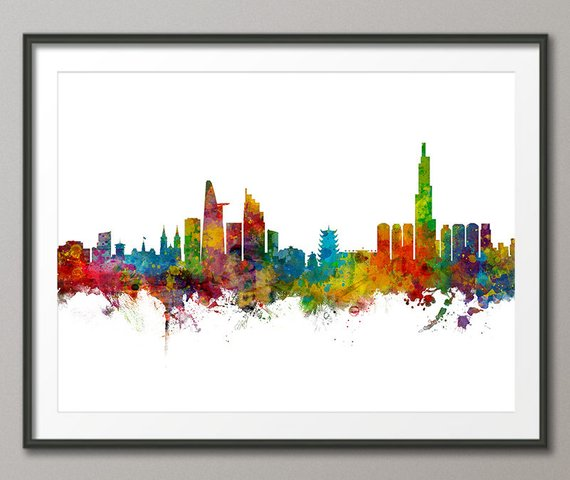 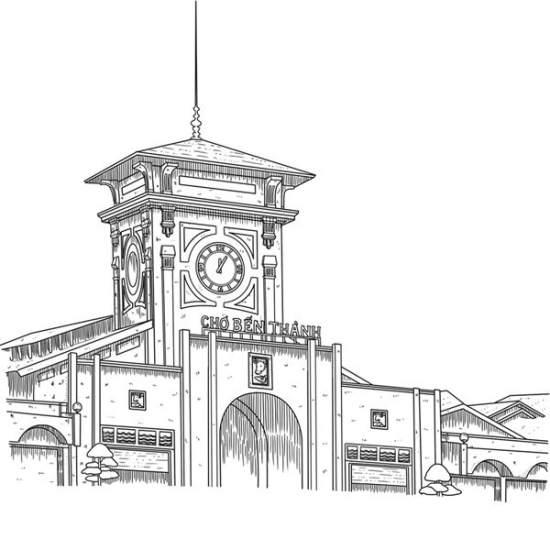 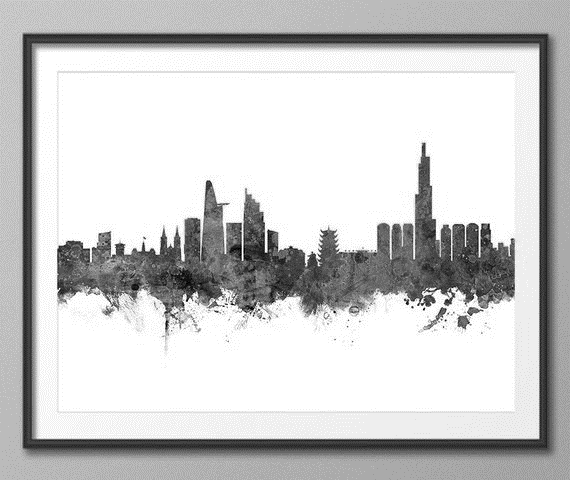 [Speaker Notes: Kiến trúc Chính quyền điện tử TP.HCM được phê duyệt và ban hành chính thức tại Quyết định 4250/QĐ-UBND ngày 28 tháng 09 năm 2018 của Uỷ ban nhân dân thành phố với mục tiêu: 1 – Làm cơ sở tham chiếu cho QH/SN khi triển khai CNTT, 2 – Đồng bộ, liên thông giữa các HTTT, 3 – Giúp các CT đầu tư CNTT đạt mục tiêu đề ra 4 – Đáp ứng sự phát triển công nghệ 5 – Huy động tối đa nguồn lực tham gia]
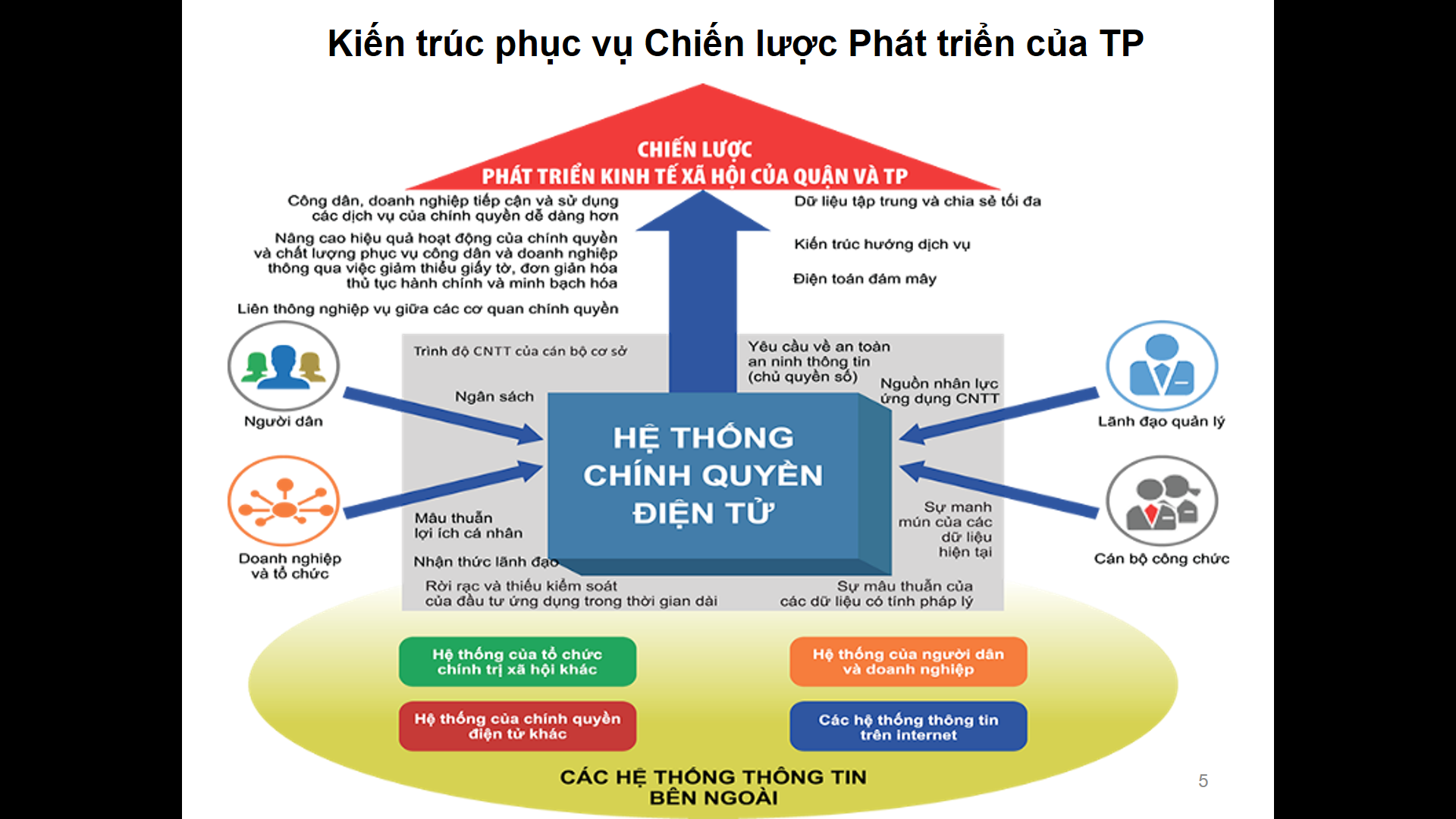 [Speaker Notes: Tầm nhìn, định hướnbg của Kiến trúc CQĐT thành phố nhằm mục tiêu phục vụ  chiến lược Kinh tế Xã hội của thành phố]
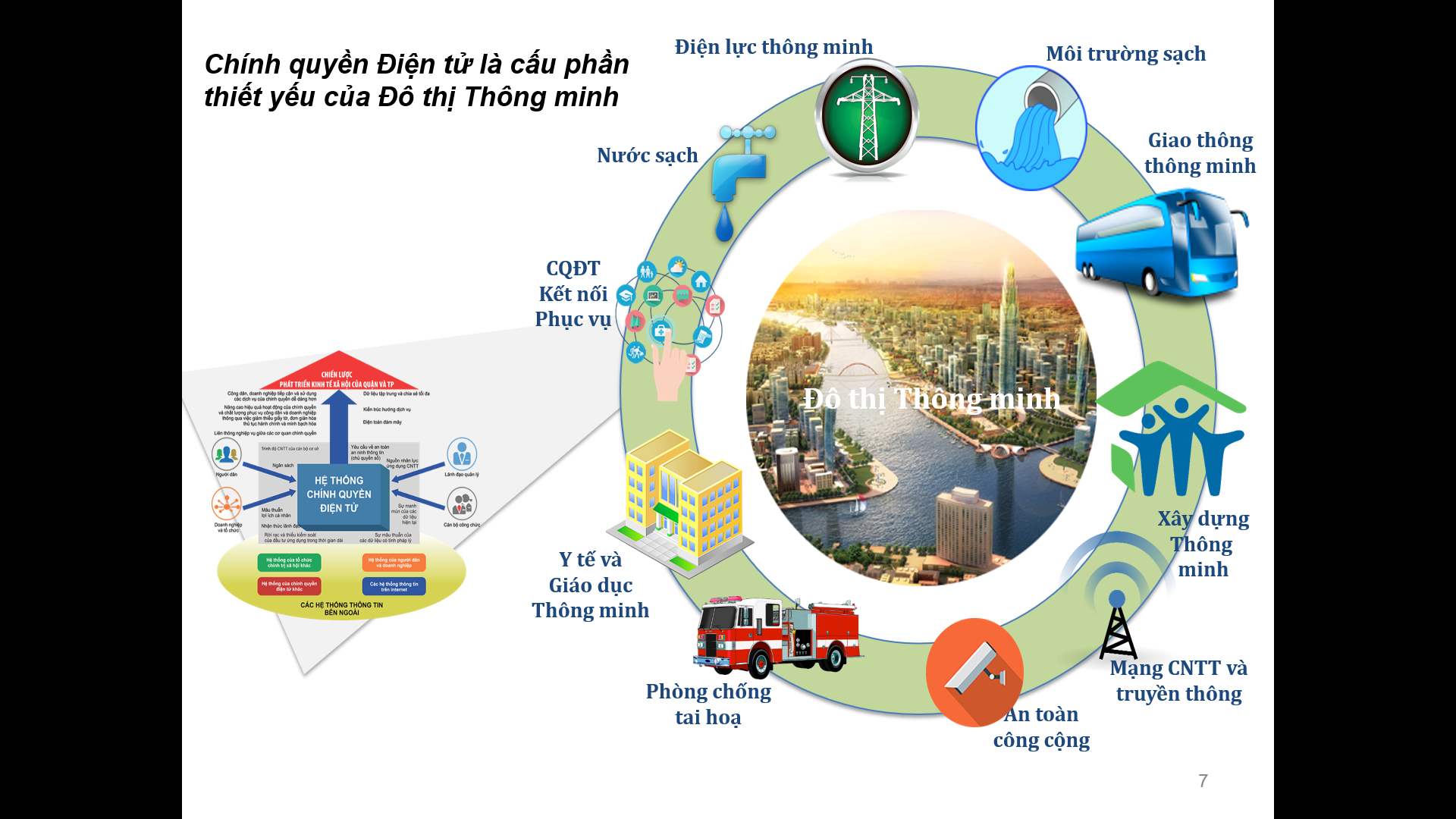 [Speaker Notes: Kiến trúc CQĐT là cấu phần nhằm phục vụ cho việc triển khai Đô thị thông minh TP]
Kiến trúc CQĐT xác định lộ trình chuyển đổi số 
hướng tới Chính quyền số
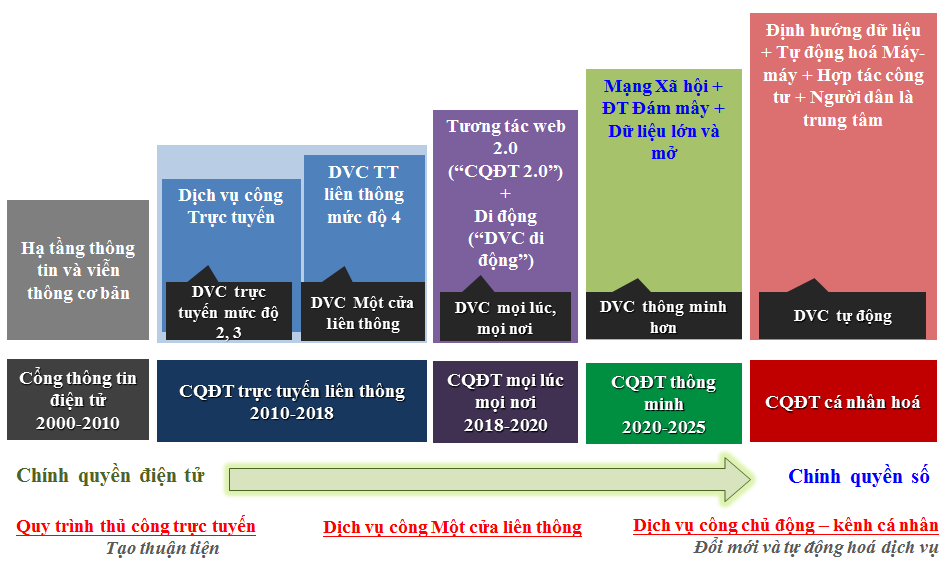 [Speaker Notes: Đồng thời, KTCQĐ Chính quyền điện tử thành phố xác định lộ trình chuyển đổi số, hướng tới Chính quyền số]
Triển khai Chương trình Chuyển đổi số TP.HCM
03/7/2020
Cập nhật Kiến trúc Chính quyền điện tử TP.HCM
CT Chuyển đổi số quốc gia
Cổng dữ liệu TP.HCM
.. Dành cho CQNN
.. Dành cho Người dân, tổ chức, doanh nghiệp
Kho dữ liệu dùng chung TP.HCM
Khung Kiến trúc CPĐT VN 2.0
ĐƯA VÀO VẬN HÀNH
.. Hình thành Kho dữ liệu  TP.HCM
.. CSDL dùng chung, chia sẽ
Nền tảng tích hợp, chia sẻ dữ liệu TP.HCM
Nghị quyết 17/NQ-CP
.. Liên thông HTTT Quản lý văn bản, điều hành
.. Liên thông Cổng Dịch vụ công và HTTT Một cửa điện tử
28/9/2018
Ban hành Kiến trúc Chính quyền điện tử TP. HCM
[Speaker Notes: Ngày 28/9/2018, KTCQDT TP được ban hành. Chỉ sau hơn 1,5 năm triển khai, đến nay, TP đã đưa vào vận hành Nền tảng tích hợp, chia sẽ dữ liệu phục vụ liên thông HT QLVBĐH và Một cửa điện tử; Hình thành Kho dữ liệu dung chung trên cơ sở tích hợp các CSDL hiện trạng, cung cấp chia sẽ dữ liệu qua Cổng dữ liệu thành phố.
Ngày 07/3/2019, Chính phủ ban hành Nghị quyết số 17/NQ-CP về một số nhiệm vụ, giải pháp trọng tâm phát triển CPĐT giai đoạn 2019 – 2020, định hướng đến 2025 với mục tiêu hoàn thiện nền tảng CPĐT nhằm nâng cao hiệu lực, hiệu quả hoạt động bộ máy hành chính nhà nước và chất lượng phục vụ người dân doanh nghiệp. 
Ngày 31 tháng 12 năm 2019, Khung Kiến trúc CPĐT Việt Nam phiên bản 2.0 được ban hành 
Sau đó là Chương trình chuyển đổ số Quốc gia.
Nhằm đáp ứng mục tiêu, chiến lược thời gian tới của TP.HCM, TPHCM đã cập nhật KTCQĐT thành phố để tiếp tục triển khai giai đoạn tới và phục vụ cho Chương trình chuyển đổi số TP.HCM trong thời gian tới.]
II. NỘI DUNG CẬP NHẬTKIẾN TRÚC CHÍNH QUYỀN ĐIỆN TỬ TP.HỒ CHÍ MINH
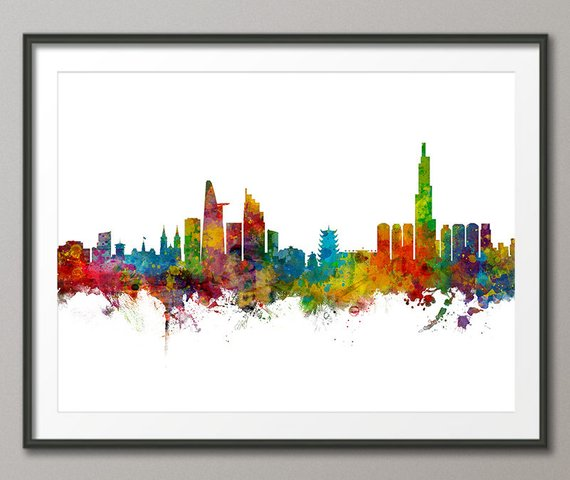 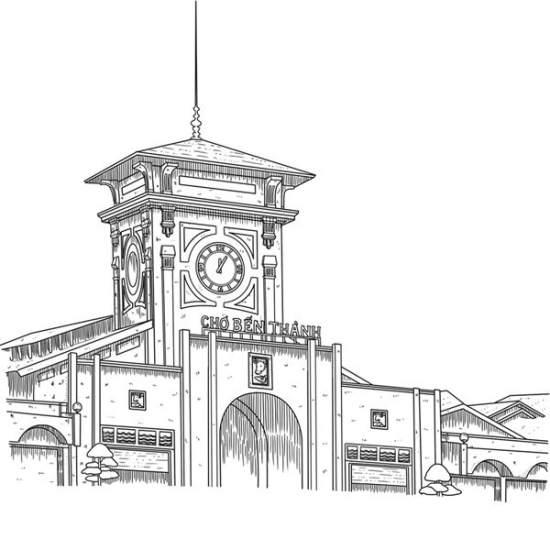 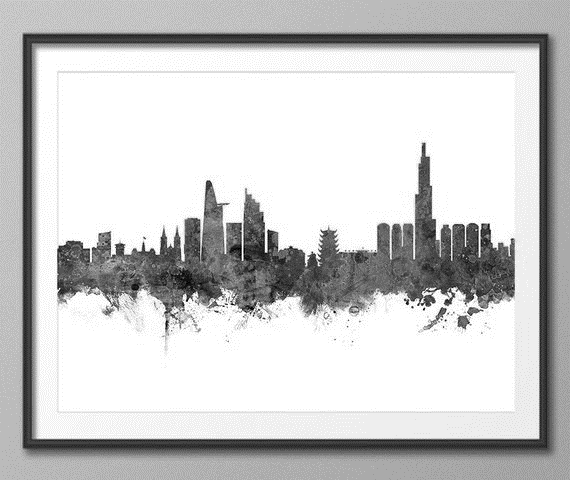 Làm rõ sự tương quan và phù hợp của Kiến trúc Chính quyền điện tử với định hướng Chuyển đổi số của thành phố, Đề án Xây dựng thành phố Hồ Chí Minh trở thành Đô thị thông minh
Định hướng phát triển KT-XH của TPHCM
Đề án Đô thị 
thông minh của TPHCM
Định hướng Chính quyền số
KIẾN TRÚC
CHÍNH QUYỀN ĐIỆN TỬ TP.HCM
[Speaker Notes: Làm rõ sự tương quan và phù hợp của Kiến trúc Chính quyền điện tử với định hướng chuyển đổi số của thành phố, Đề án Xây dựng thành phố Hồ Chí Minh trở thành đô thị thông minh.]
Cập nhật, bổ sung các chỉ tiêu và nhiệm vụ, giải pháp triển khai Chính quyền điện tử TP.HCM theo Nghị quyết số 17/NQ-CP và theo Chương trình chuyển đổi số của TP.HCM
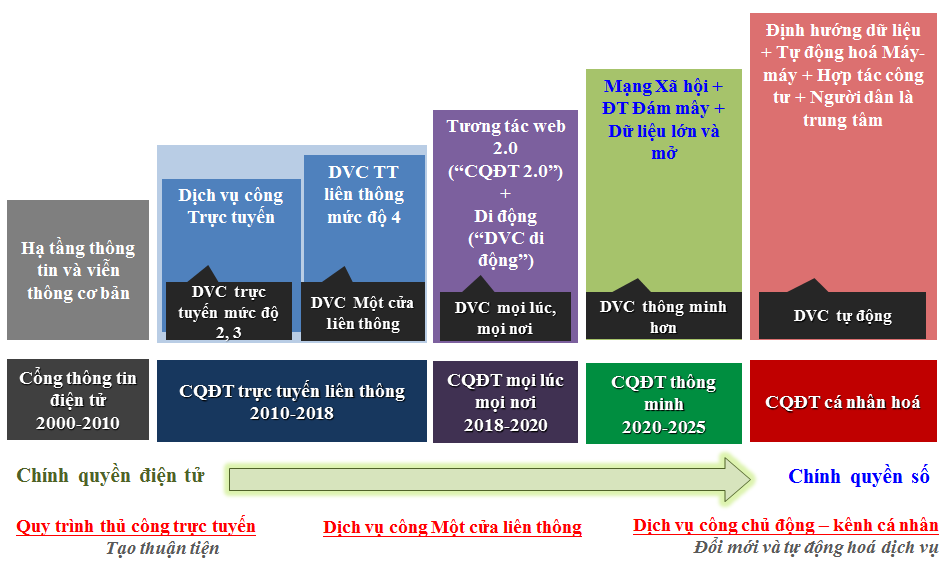 Bổ sung các CSDL, HTTT Quốc gia và các thành phần khác theo Khung Kiến trúc Chính phủ điện tử Việt Nam Phiên bản 2.0
Trung tâm Tích hợp Dữ liệu phục vụ sự chỉ đạo điều hành 
của Chính phủ, Thủ tướng Chính phủ
Nghiệp vụ
Nghiệp vụ
CÁC CSDL và HTTT QUỐC GIA
DO BỘ, NGÀNH TRIỂN KHAI
CHÍNH QUYỀN ĐIỆN TỬ 
THÀNH PHỐ 
HỒ CHÍ MINH
HTTT
 CHÍNH QUYỀN
 ĐIỆN TỬ 
CÁC TỈNH/THÀNH
Nghiệp vụ
Dữ liệu
Ứng dụng
Dữ liệu
Dữ liệu
Công nghệ
Ứng dụng
Ứng dụng
ANTT
Công nghệ
Công nghệ
Hệ thống Danh mục điện tử dùng chung
(Quốc gia)
Hệ thống giám sát 
và kiểm soát CQĐT (Quốc gia)
ANTT
ANTT
[Speaker Notes: Cập nhật bổ sung các CSDL, HTTT quốc gia và các thành phần khác theo Khung KTCP ĐT:
1 – Các HTTT thuộc TT dữ liệu phục vụ sự chỉ đạo điều hành của CP, thủ tước chính phủ ( HT báo cáo, HT QLVB điều hành, Cổng DVC Quốc gia, …)
2 – Các CSDL, HTTT Quốc gia
3 – HT do Bộ TTTT triển khai để đảm bảo đồng bộ : Danh mục, giám sát
Các HTTT liên thông nhau thống nhất trên cũng KT Nghiệp vụ, Dữ liệu, Ứng dụng, Công nghệ, ANTT]
Cập nhật Kiến trúc Chính quyền điện tử TP.HCM theo Khung Kiến trúc Chính phủ điện tử Việt Nam phiên bản 2.0
Liên thông - Đồng bộ - Thống nhất
KIẾN TRÚC
CHÍNH QUYỀN ĐIỆN TỬ 
THÀNH PHỐ 
HỒ CHÍ MINH
Mô hình tham chiếu Nghiệp vụ (BRM)
Kiến trúc Nghiệp vụ
Kiến trúc Dữ liệu
Mô hình tham chiếu Dữ liệu (DRM)
Kiến trúc Ứng dụng
Mô hình tham chiếu Ứng dụng (ARM)
Kiến trúc Công nghệ
Mô hình tham chiếu Công nghệ (TRM)
Kiến trúc ANTT
Mô hình tham chiếu ANTT (SRM)
[Speaker Notes: 1 .]
III. KẾ HOẠCH 
TRIỂN KHAI THỰC HIỆN
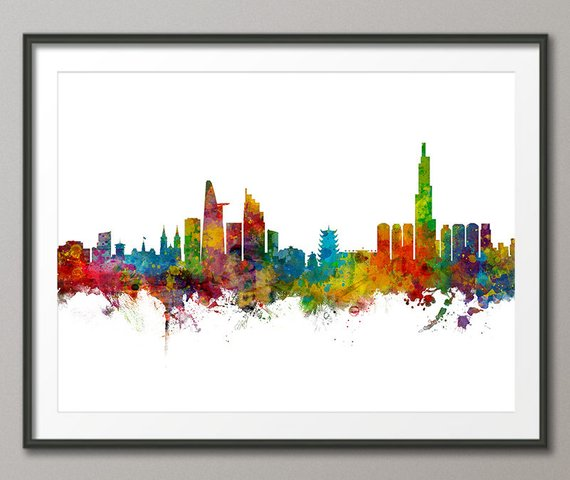 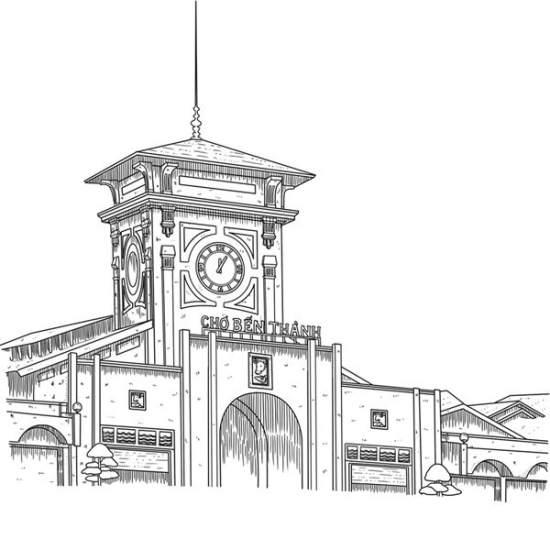 III. KẾ HOẠCH TRIỂN KHAI THỰC HIỆN
Triển khai các HTTT Thành phố tuân thủ Kiến trúc Chính quyền điện tử TP.HCM và đồng bộ, liên thông với Kiến trúc Chuyên ngành do Bộ, ngành chủ trì theo Khung Kiến trúc Chính phủ điện tử 2.0 đã ban hành.
Tiếp tục tổ chức triển khai các giải pháp, nhiệm vụ xây dựng Chính quyền điện tử và thực hiện lộ trình chuyển đổi số hướng tới Chính quyền số theo Chương trình Chuyển đổi số của TP.HCM
ỦY BAN NHÂN DÂN TP.HỒ CHÍ MINH
15
hân thành cám ơn
ỦY BAN NHÂN DÂN TP.HỒ CHÍ MINH
16